Tecnologías de la información y comunicación
QUE ES EL SOFTWARE
Estos son los programas informáticos que hacen posible la ejecución de tareas específicas dentro de un computador. Por ejemplo, los sistemas operativos, aplicaciones, navegadores web, juegos o programas. Estas características siempre trabajan de la mano.




CARACTERISTICAS:
 software es una categoría amplia que incluye gran variedad de productos informáticos, desde sistemas operativos hasta la parte intangible de juegos electrónicos o los programas que permiten el funcionamiento de un avión. Las características deseables en un producto de software son: Corrección.
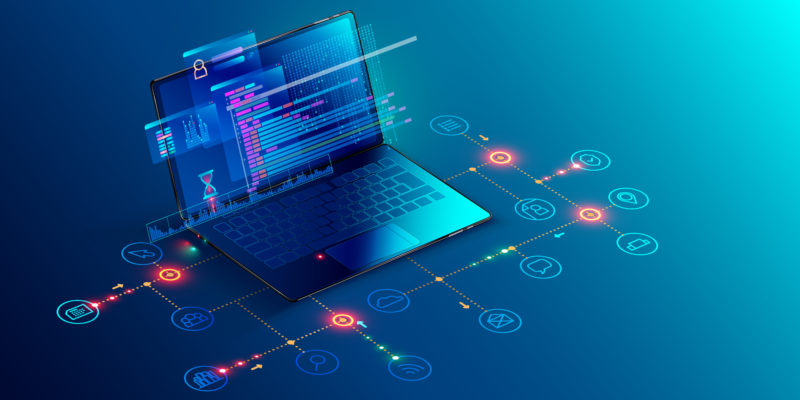 QUE ES UN HARDWARE
El hardware son aquellos elementos físicos o materiales que constituyen una computadora o un sistema informático. Es decir, son aquellas partes físicas de un sistema operativo tales como sus componentes eléctricos, electrónicos, electromecánicos, mecánicos y cualquier elemento físico que esté involucrado.



CARACTERISTICAS:
Conforma todo aquello es palpable.
Se asocia con el software para hacer factible el funcionamiento de un aparato electrónico.
Permite la entrada y salida de datos.
Abarca los medios de almacenamientos permanentes y temporales.
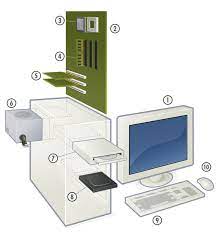